Институт систем управления и
информационных технологий 

Проект выступления на Ученом Совете АУЭС 26 декабря 2017г. 
«О реализации образовательных программ»

Докладчик: доцент, к.т.н. Табултаев С.С.
Алматы, 2017г.
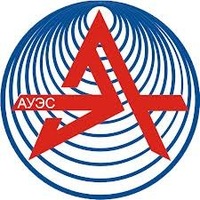 НЕКОММЕРЧЕСКОЕ АКЦИОНЕРНОЕ ОБЩЕСТВО«АЛМАТИНСКИЙ УНИВЕРСИТЕТ ЭНЕРГЕТИКИ И СВЯЗИ»
История института
Высшее образование
Послевузовское образование
Специальность 5В070300 «Информационные системы»
Специальность 6М070300 «Информационные системы»
Специальность 5В070400 «Вычислительная техника и программное обеспечение»
Специальность 6М070400 «Вычислительная техника и программное обеспечение»
Специальность 5В060200 «Информатика»
Специальность 5В100200 «Системы информационной безопасности»
Специальность 6М070200 «Автоматизация и управление»
Специальность 5В070200 «Автоматизация и управление»
Направление подготовки специалистов
Контингент студентов и магистрантов института систем управления и информационных технологий
Сведения о трудоустройстве выпускников ИСУИТ
Сведения о трудоустройстве выпускников ИСУИТ
Выпускники образовательных программ института трудоустраиваются: 
- в государственных органах и учреждениях, таких как Министерство оборонной и аэрокосмической промышленности (МОАП) РК, Комитет национальной безопасности РК, Институт информационных и вычислительных технологий КН МОН РК;
- банках второго уровня – Халықбанк, Центркредит, Сбербанк, Каспийбанк, Тенгрибанк и т.д.;
Телекоммуникационные компании - Казахтелеком, Kcell, Beeline, MobileTelecom, ASTEL, Аlma TV; 
Предприятия энергетического и добывающего комплекса – KEGOC, АЛЭС, Казахмыс, КазАтомПром, КазМунайГаз, Тенгизшевроил и др.;
Предприятия транспорта  - КТЖ, ЭйрАстана. 
Другие различные предприятия.
Образовательные программы кафедры АиУ
Образовательные программы кафедры СИБ
Образовательные программы кафедры ITE
Материально – техническая база института
Кадровый состав кафедр
Привлечение ППС с производства и научных учреждений
Контакты с предприятиями и научными организациями
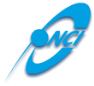 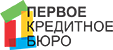 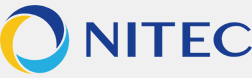 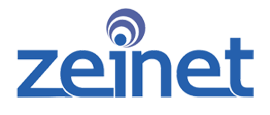 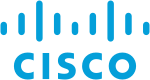 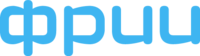 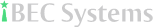 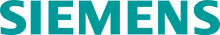 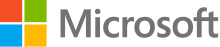 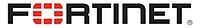 Международное сотрудничество
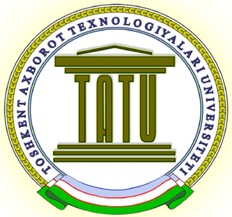 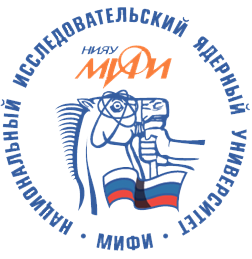 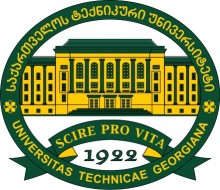 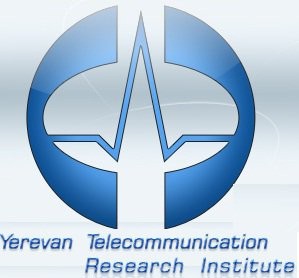 Ташкентский университет, информационных технологий, 
Узбекистан
Грузинский технический университет,
Грузия
Ереванский НИИ средств связи,
Армения
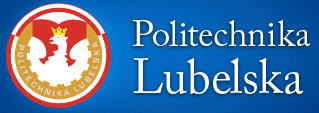 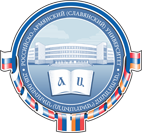 НИЯУ МИФИ
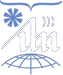 Люблинский политехнический университет, Польша
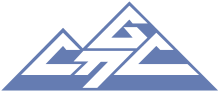 Российско-Армянский Славянский университет
Национальный политехнический университет Армении
Белорусский государственный университет информатики и радиоэлектроники
S-сильные стороны
W-слабые стороны
Ежегодная обновляемость элективных курсов по согласованию с работодателями. 
Пересмотр учебных планов и программ учебных дисциплин производится ежегодно и соответствии с целями и результатами образовательных программ;
Регулярный мониторинг успеваемости и достижений, обучающихся;
Наличие документально описанных и доступных для преподавателей и обучающихся требований к оценке учебных достижений.
Высокий уровень результативности участия студентов в предметных внутри вузовских студенческих олимпиадах.
Наличие эффективных механизмов мониторинга качества преподавания дисциплин и оценки удовлетворенности обучающихся и работодателей результатами подготовки выпускников программы.
Эффективная реализация договоров о сотрудничестве с образовательными учреждениями города и страны.
Непрерывное повышение квалификации и научно-методического потенциала ППС;
Достаточная обеспеченность дисциплин образовательной программ учебно-методическими комплексами;
Обеспеченность компьютерами и лабораториями, библиотечным фондом;
Обеспеченность образовательной программы высококвалифицированным профессорско-преподавательским составом.
Наличие системы стимулирования профессиональной деятельности преподавателей.
Фонд научной библиотеки, читальный зал и абонементский отдел оборудован мобильными передвижными стеллажами, современными выставочными, газетными и журнальными стеллажами.
Высокий уровень владения ППС средствами оперативного управления информацией.
Наличие эффективного механизма управления информацией с помощью средств информационно-коммуникационных технологий (ИКТ).
Недостаточность государственных грантов по специальностям института;
Отсутствие в национальном рейтинге образовательных программ кафедр института среди Вузов РК в 2017 году.
Влияние запросов работодателей на формирование целей образовательных программ на данный момент незначительно.
Высокий средний возраст ППС. Недостаточный приток молодых преподавателей;
Недостаточное знание английского языка студентами и ППС; 
Недостаточно высокий уровень базовых знаний абитуриентов, что сказывается на качестве обучения студентов 1 курса.
Недостаточная профориентационная работа. 
Не отработан четкий механизм участия работодателей в формировании итоговых компетенций выпускников образовательных программ;
Затруднение в выборе дисциплины (компонентов по выбору) вследствие нечеткого представления студентом будущей профессиональной деятельности;
Недостаточный уровень участия преподавателей и студентов в программах внутренней и внешней академической мобильности.
Недостаточное обеспечение учебной литературой на государственном языке;
Быстрые темпы морального устаревания библиотечных фондов, компьютерной техники.
Отсутствие коммерциализации НИР;
Недостаточная связь «наука-образование- производство».
Для достижения поставленных целей и устранения слабых сторон анализа институт должен решать следующие задачи:
Первое - модернизация образовательного процесса, включающей внедрение инновационных методов организации учебного процесса, применения прогрессивных образовательных технологий:
поиск и привлечение талантливых абитуриентов на все уровни подготовки, организация магистерских программ и увеличение доли подготовки кадров высшей квалификации;
интеграция образовательного процесса, научных исследований и инноваций, развитие научно-исследовательской работы преподавателей, студентов, магистрантов и использование результатов в образовательном процессе и в инновационной деятельности;
дальнейшее развитие целевого обучения;
разработка и реализация новых образовательных программ, в том числе с элементами онлайн-образования; 
использование новых технологий образования в процессе формирования новых компетенций выпускников, посредством которых студенты становятся активными участниками обучения; образовательный процесс должен стать интерактивным процессом, включающим различные активные и интерактивные формы;
развитие академической мобильности обучающихся;
упрочение связей с работодателями, обеспечение их активного участия в формировании и реализации образовательных программ; использование в образовательном процессе передовых знаний и опыта управленческой деятельности предприятий и организаций, с целью формирования у выпускников компетенций максимально приближенных к требованиям работодателей и гибко учитывающие изменения конъюнктуры рынка;
укрепление академических традиций, повышение компетентности научно-преподавательского состава
Второе - модернизация научно-исследовательского процесса и инновационной деятельности:
создание условий и инфраструктуры для научно-педагогического состава кафедры, способствующих ведению эффективных научных исследований и продвижению их результатов;
выполнение научных исследований по приоритетным направлениям развития науки, технологий и техники в Республике Казахстан;
поддержка научной школы кафедры, кадрового потенциала и материально-технической базы;
интенсификация взаимодействия с признанными республиканскими и международными академическими, исследовательскими центрами;
активизация деятельности ППС по опубликованию статей в научных журналах с импакт-фактором;
проведение на регулярной основе научно-методологических семинаров кафедры и научно-практических конференций; 
формирование и развитие системы привлечения студентов кафедры к научной и инновационной деятельности.
Третье – Развитие кадрового потенциала, повышение квалификации научных и научно-педагогических кадров: 
создание условий для максимально полной реализации личностного и профессионального потенциала сотрудников, формирование положительной социально-психологической атмосферы и комфортной среды;
систематическая и эффективная поддержка молодых преподавателей из числа выпускников магистратуры, докторантуры;
поиск и приглашение к участию в образовательном процессе авторитетных специалистов-практиков для ведения педагогической и исследовательской работы, выполнения ими управленческих функций;
улучшение кадрового состава кафедры посредством повышения количества преподавателей, имеющих ученую степень, звание профессора и ассоцированного профессора, привлечение молодых специалистов; 
повышение языковой квалификации (повышение уровня знания иностранного языка);
развитие системы стажировок в ведущие научные и образовательные центры Казахстана и за рубежом, повышения квалификации и профессиональной переподготовки научно-педагогических и инженерно-технических работников кафедры;
создание системы работы с талантливой молодежью и сообществом выпускников.